স্বাগতম
শিক্ষক পরিচিতি
এই কনটেন্ট টি বাতায়ন থেকে ডাউনলোড করে  এডিট করা ,
সম্পাদনাকারি
কৃষ্ণ গোপাল রায়  
গুয়াখোলা  মাধ্যমিক বিদ্যালয়। 
নড়াইল সদর,  নড়াইল।
পাঠ পরিচিত
বিষয়ঃ সাধারণ গণিত         
  শ্রেণীঃ দশম
বিশেষ পাঠঃ ঘনবস্তু ( বেলন )
 সময়ঃ ৫০ মিনিট।     
  তাং-13/03/2020
শিখন ফল
এই পাঠ শেষে শিক্ষার্থীরা…
 বেলনের তল গুলো কী আকৃতির তা বলতে পারবে; 
 তল গুলোর ক্ষেত্রফল থেকে সমগ্র তলের ক্ষেত্রফল কী হবে 
       ব্যাখ্যা করতে   পারবে; 
3.    বেলনের আয়তন নির্ণয় করতে পারবে।
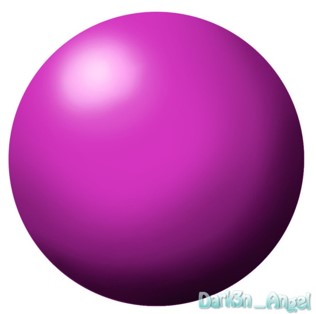 ছবি দুটি কি একই ?
আলাদা বা ভিন্ন  হওয়ার কারণ কী ?
২য় টির ক্ষেত্রফলের সূত্রটি কী ?
এটা কী বৃত্ত ?
তাহলে এটির নাম কী  ?
এর ক্ষেত্রফলের সূত্রটি কী ?
[Speaker Notes: মৌখিক প্রশ্ন মাধ্যমে ক্ষেত্রফল সম্পর্কে ধরনা প্রদান করব।]
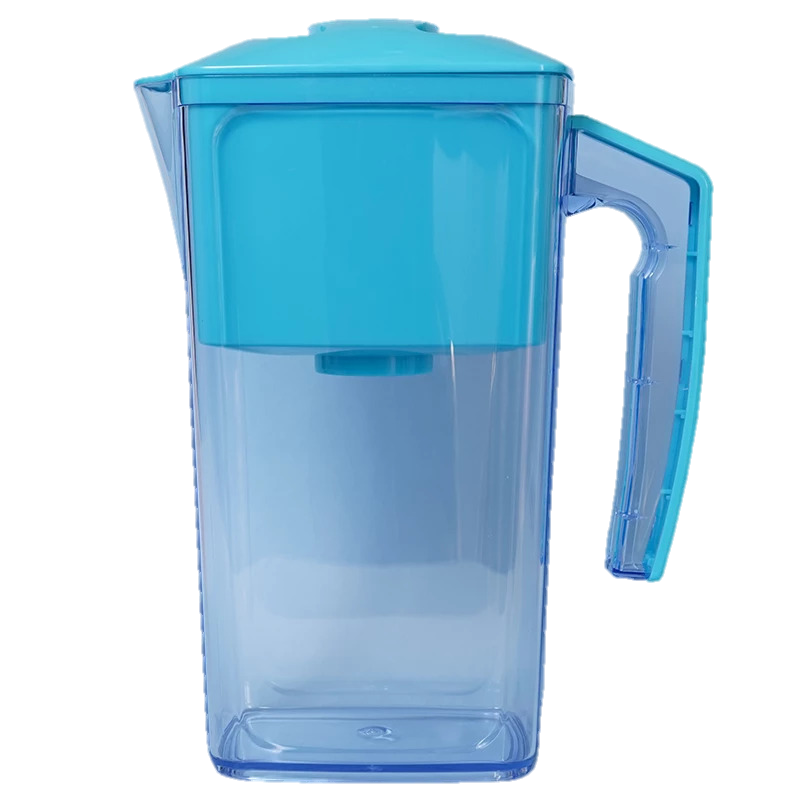 এটির নাম কী  ?
এর নাম সিলিন্ডার বা বেলন
সিলিন্ডার বা বেলন
বেলনকী
দুইটি সমবৃত্তভূমিক তল এবং একটি আয়তক্ষেত্রিক তল দ্বারা সীমাবদ্ধ ঘনবস্তুকে বেলন বা সিলিন্ডার বলে ।
একটি আয়তক্ষেত্রের এক বাহুকে স্থির ধরে ঐ বাহু সাপেক্ষে সম্পুর্ন ক্ষেত্রটিকে চতুর্দিকে ঘুরিয়ে আনলে যে ঘনবস্তু উৎপন্ন হয় তাকে বেলন বা সিলিন্ডার বলে।
বেলন
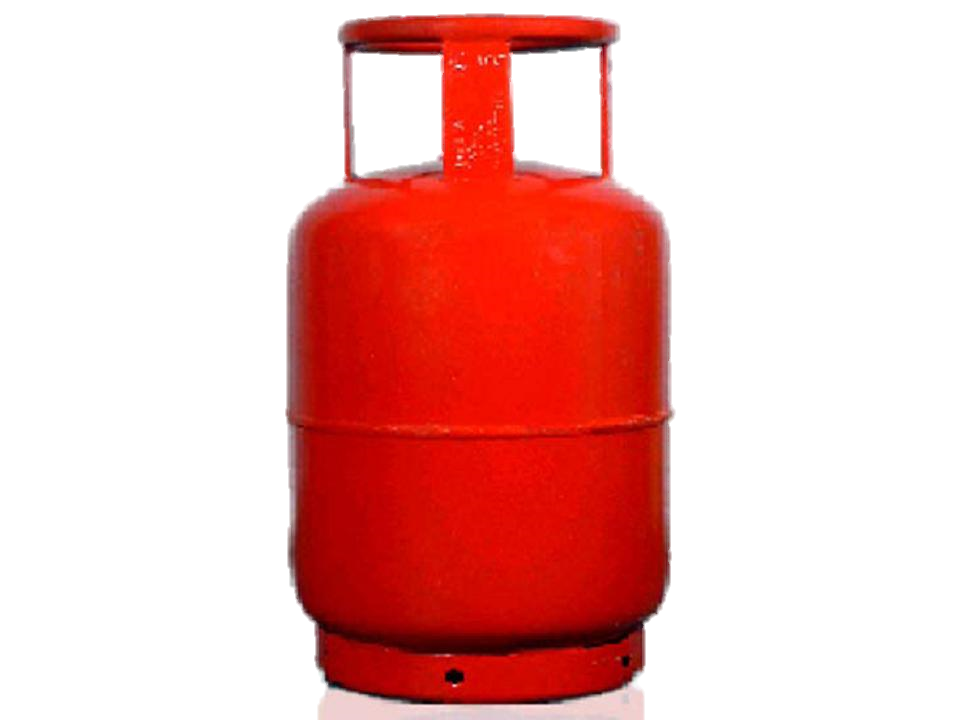 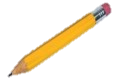 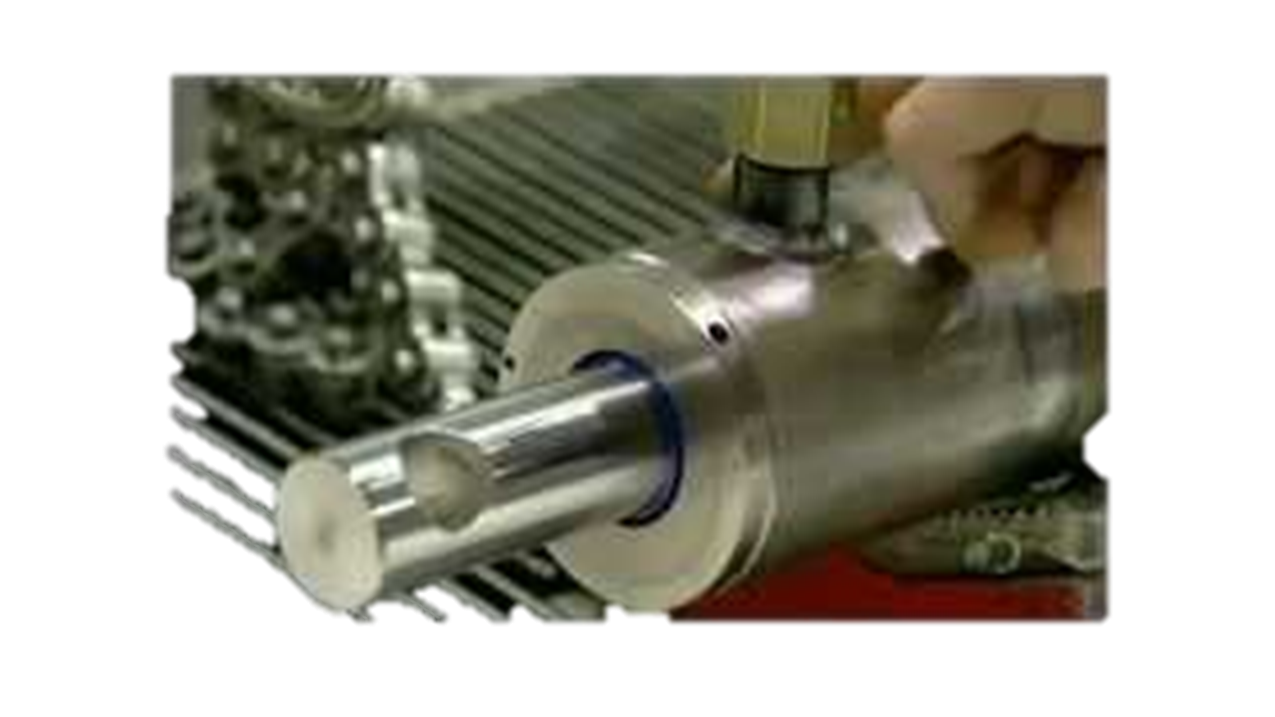 [Speaker Notes: বিভিন্ন ধরনের সিলিন্ডার পরিচিতি ।]
বৃত্ত
দৈর্ঘ্য = 2πr
বক্রতলের ক্ষেত্রফল
আয়তক্ষেত্র
দৈর্ঘ্য×প্রস্হ
প্রস্হ= h
উচ্চতv = h
2πr×h = 2πrh
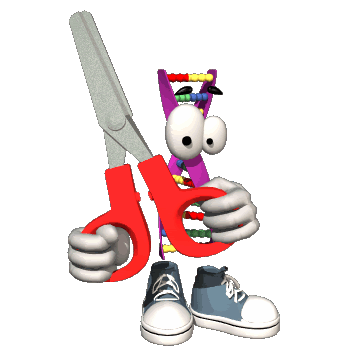 [Speaker Notes: এনিমেশনের সাথে প্রশ্ন করে আয়তন নির্ণয় ব্যাখ্যা করব।]
ক্ষেত্রফল
বৃত্ত
বেলন
ক্ষেত্রফল
আয়ত
বৃত্ত
ক্ষেত্রফল
[Speaker Notes: এই স্লাইডের মাধ্যমে তল গুলোর ক্ষেত্রফল ব্যাখ্যা করব।]
বেলনের ভূমির ব্যাসার্ধ r একক এবং উচ্চতা h একক হলে এর ভূমির ক্ষেত্রফল          বর্গএকক । 
  সুতরাং বেলনের আয়তন            বর্গএকক ।
ভূমির ক্ষেত্রফল          বর্গএকক ।
উচ্চতা h একক
সুতরাং বেলনের আয়তন            বর্গএকক
[Speaker Notes: পুর্ব্বর্তী স্লাইড থেকে প্রশ্নউত্তোরের মাধ্যমে এই স্লাইডে আয়তন নির্ণয় ব্যাখ্যা করব।]
দলগত কাজ
1.   12 সে . মি . উচ্চতাবিশিষ্ঠ একটি বেলনের 
ভূমির ব্যাসার্ধ 5 সে. মি . ।  এর পৃষ্ঠতলের 
ক্ষেত্রফল ও আয়তন নির্ণয় কর।
2. একটি বেলনের বক্রতলের ক্ষেত্রফল ১০০ বর্গ 
সে, মি, এবং আয়তন ১৫০ ঘন সে,মি,। বেলনের
উচ্চতা এবং ভূমির ব্যাসার্ধ নির্ণয় কর।
[Speaker Notes: সুবিধা অনুসারে দল গঠন করে কাজ প্রদান এবং পনের থেকে বিশ মিনিটে শেষ করার চেষ্টা করব।]
মূল্যায়ন
বেলন আকারের দুইটি বস্তুর নাম বল ।  
    বেলনের আয়তন নির্ণয় করতে কোন কোন রাশি 
           পরিমাপ করতে হয় ?
3)        আয়তন নির্ণয়ের সূত্র কী ? 
4)        বেলনের সমগ্রতলের ক্ষেত্রফল নির্ণয়ের সূত্র কী?
বাড়ির কাজ
একটি বেলনের বক্রতলের ক্ষেত্রফল ৬৬০ বর্গ সে, মি, । এর উচ্চতা ১৫  সে,মি, । 
 (ক)  বেলন কী ? 
 (খ) বেলনটির ভূমির ব্যাসার্ধ কত ?  
  (গ) বেলনটির সমগ্র তলের ক্ষেত্রফল নির্ণয় কর।
ধন্যবাদ
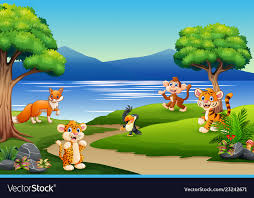